Bonding Issues
November 3, 2011
Defects and Solutions
Catastrophic Initial Bond Pre Anneal and Post Substrate Wet Etch: 
	Surface roughness >1 nm.  Initial roughness >1nm or processing steps caused roughness to 
	 	 increase. Check roughness prior to processing. You may need to check prior to bond if any 
	   	 unusual steps taken such as thermal oxidation thinning. 
	Large Particle between mating surfaces. Check before bonding.
	Scribe or identification mark on backside of III-V. Do not mark the backside.

Bubbles/Lifting Post Substrate Removal:
	Particles or defects on materials. Keep bonding surfaces clean and note any defects prior to 	        	bonding.
	Rapid and large temperature increase during PE-CVD deposition. Dehydrate post substrate 	       	removal and pre PE-CVD deposition.
	Pattern geometry. Certain geometries tend to causes poor bonding.  Need to identify patterns.

Bond Edge Issues:
	Etch undercutting. Removing wax before substrate removal will increase the undercutting. Any open geometries will wick the etching solution in further.  Removing the wax prior to substrate removal will help reduce “mountains”. Keep critical features away from III-V bond edge. It may be possible to thin further to reduce these issues.
Bubbles/Lifting
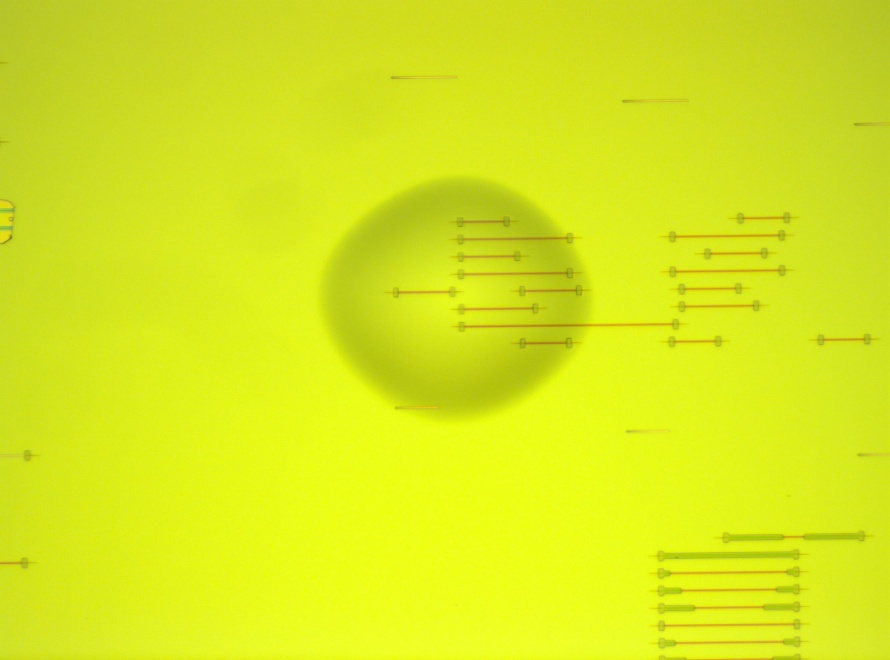 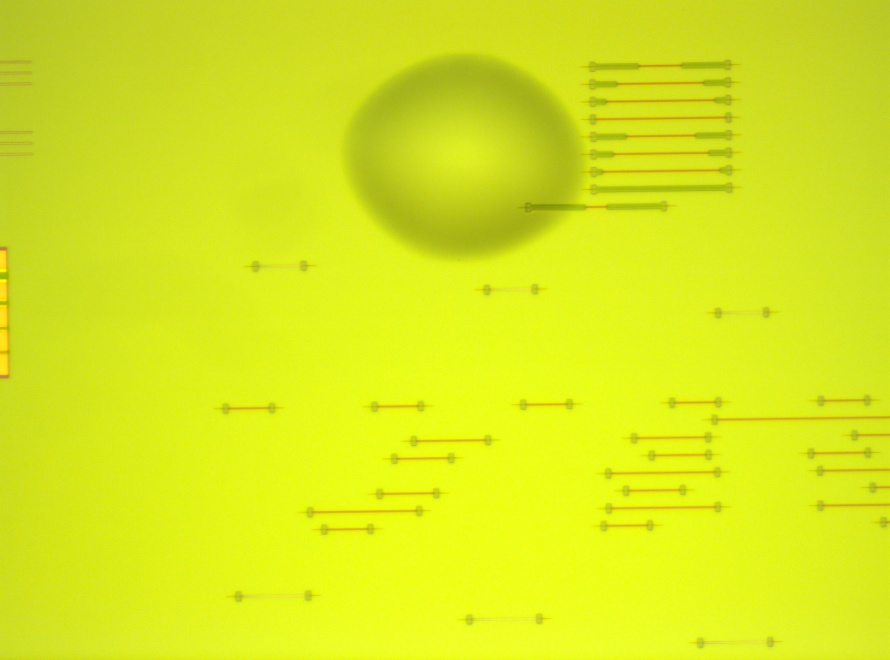 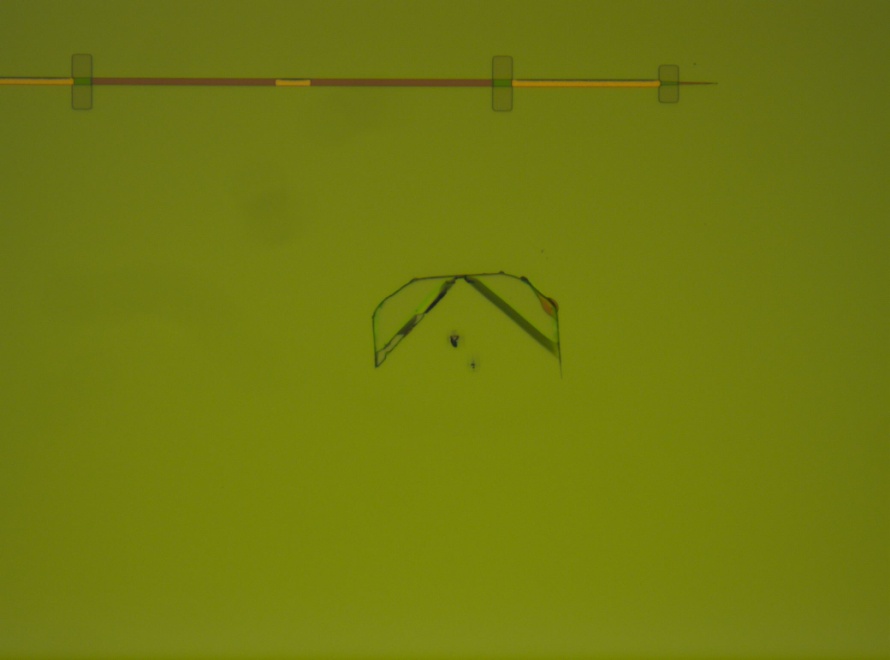 Images taken of EAM Run 2 at Post Mesa Hardmask etch
Bubbles/Lifting
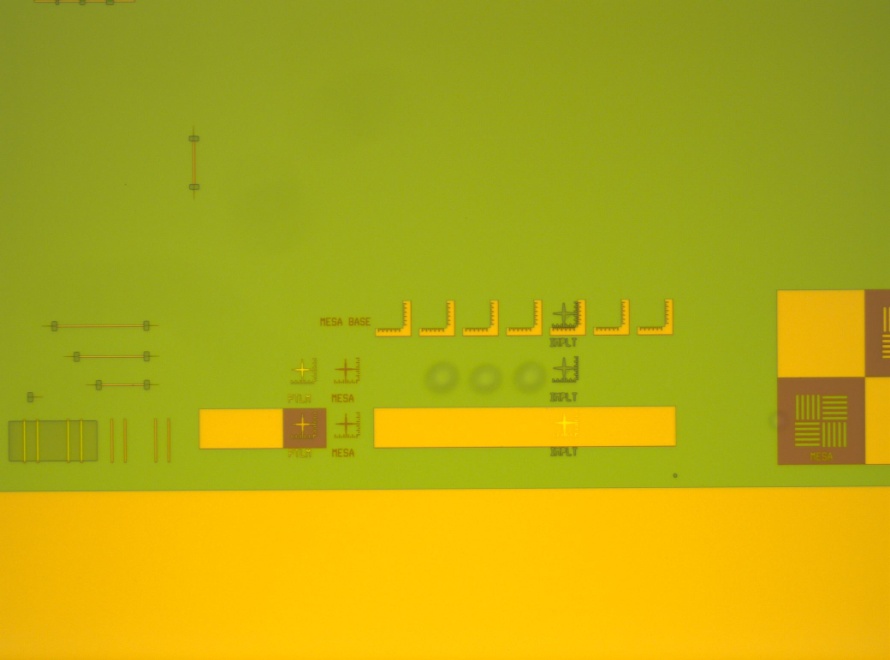 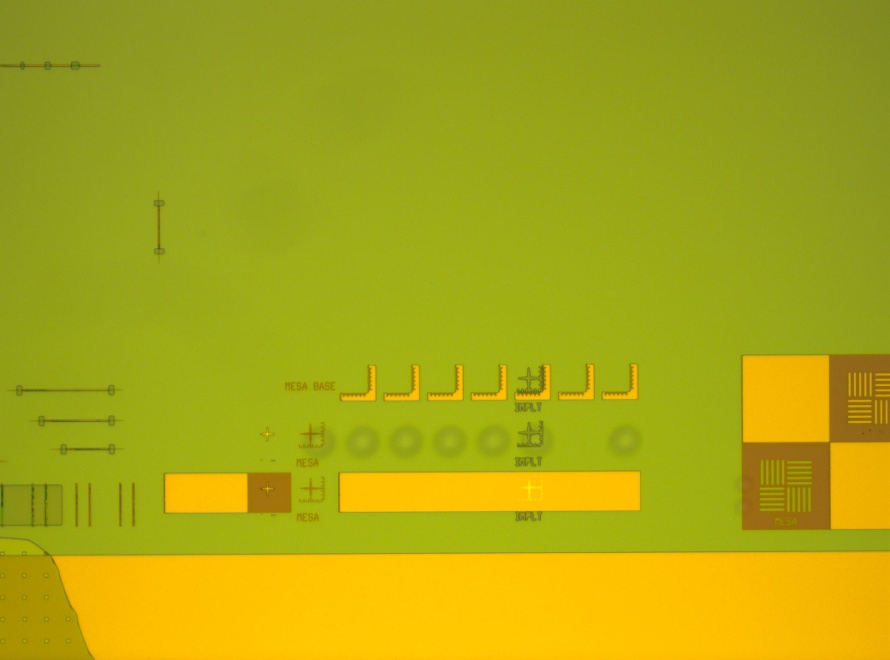 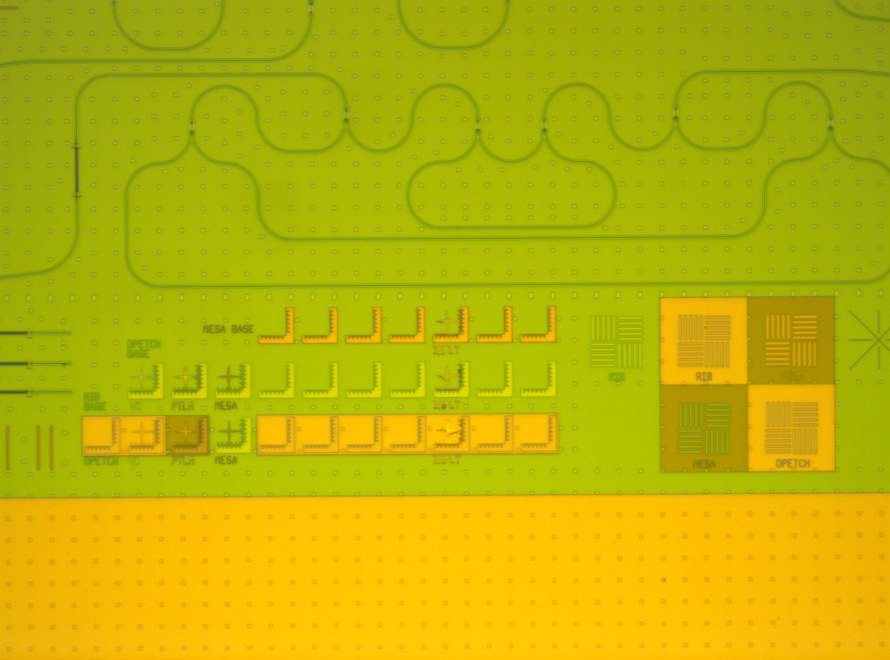 Reference Non Bonded Area
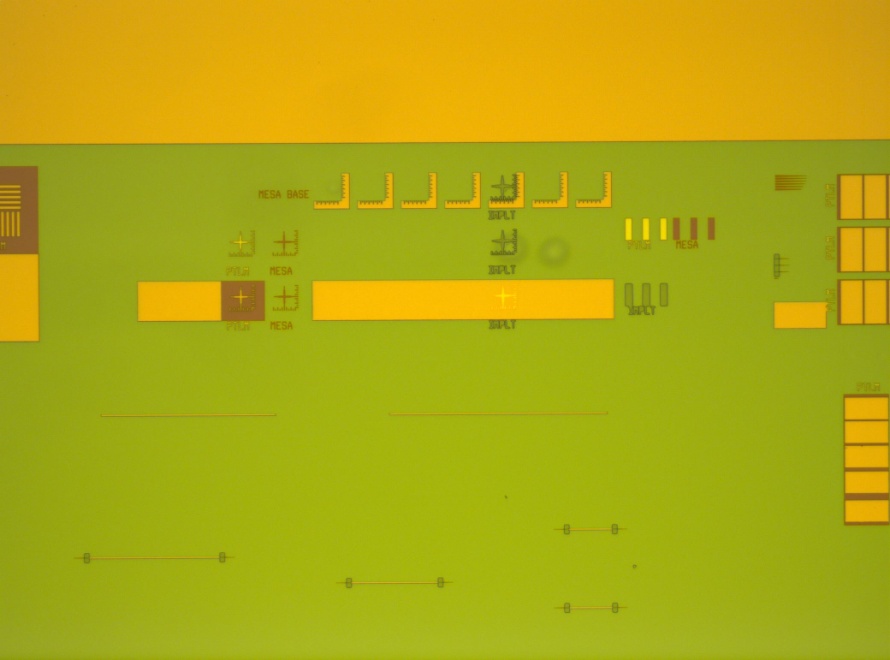 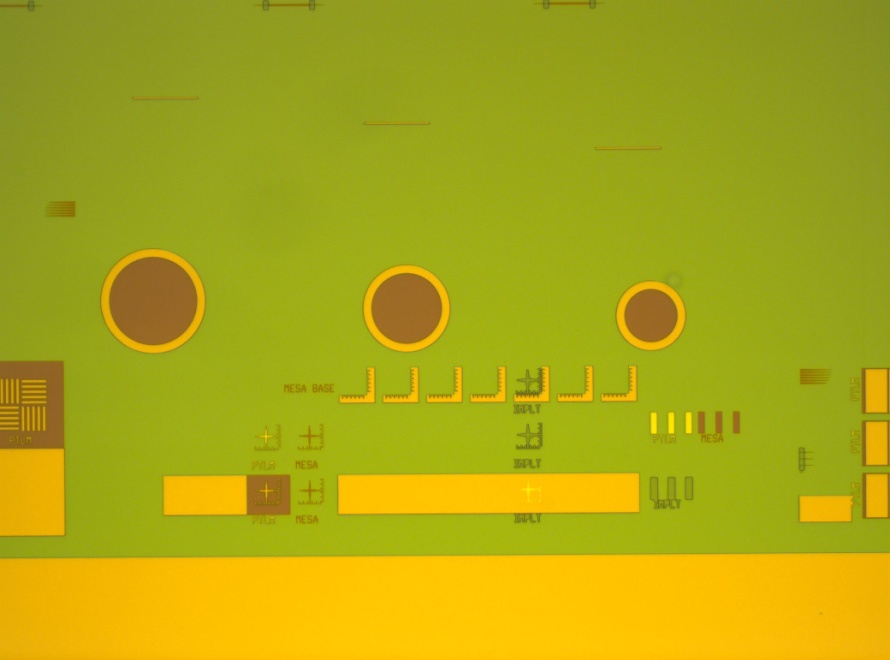 Not always present in every vernier
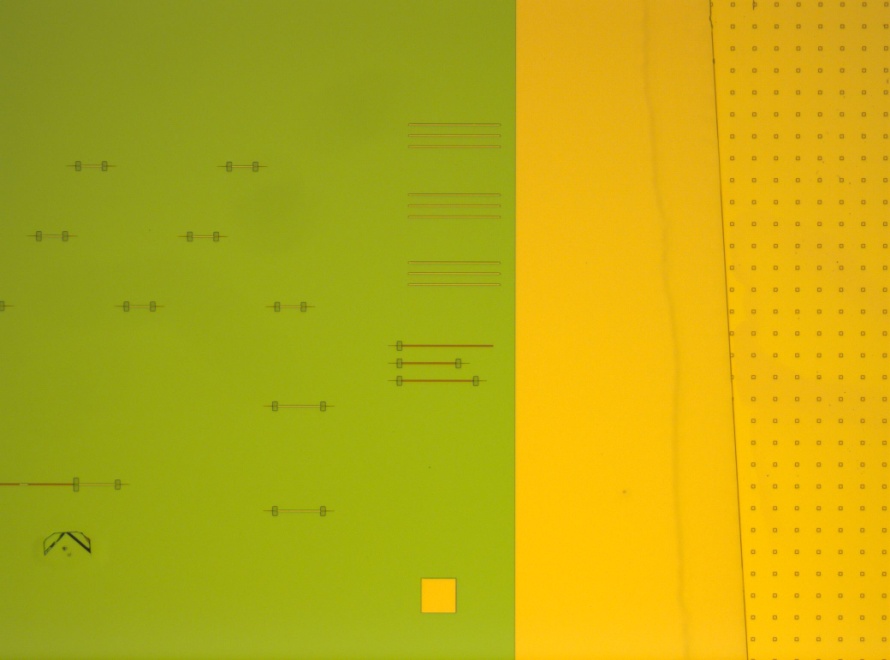 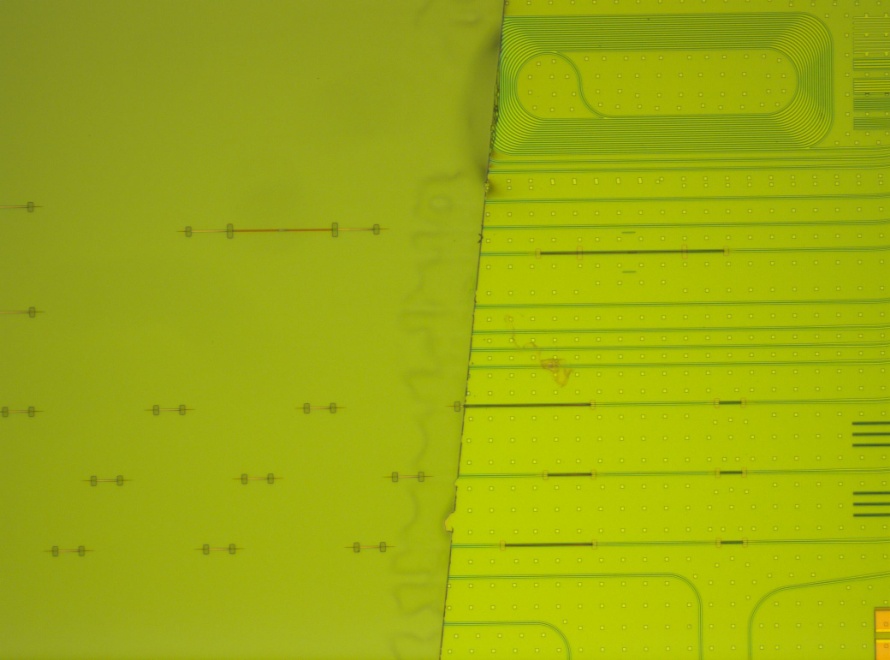 Edge etch undercutting during Substrate removal
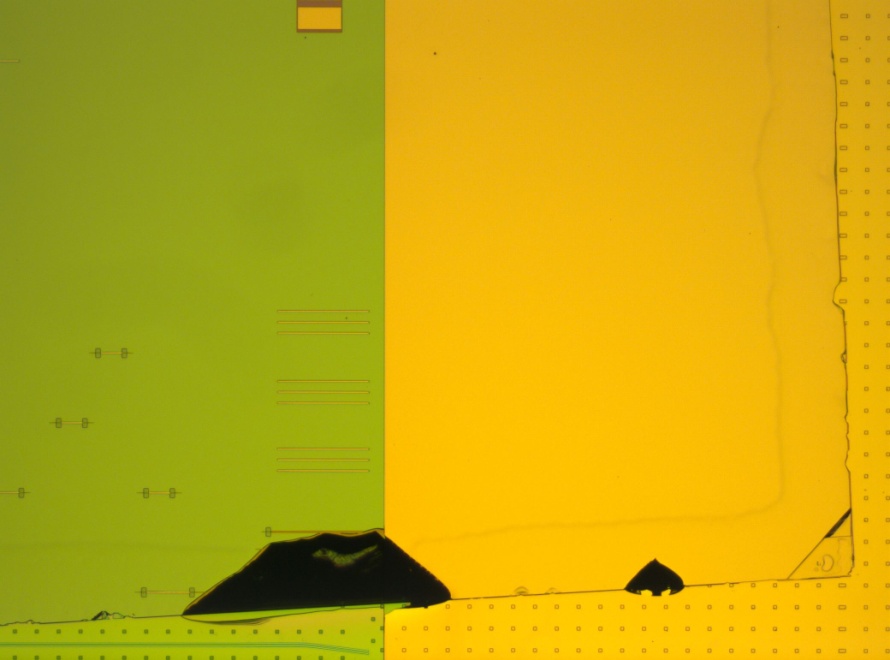 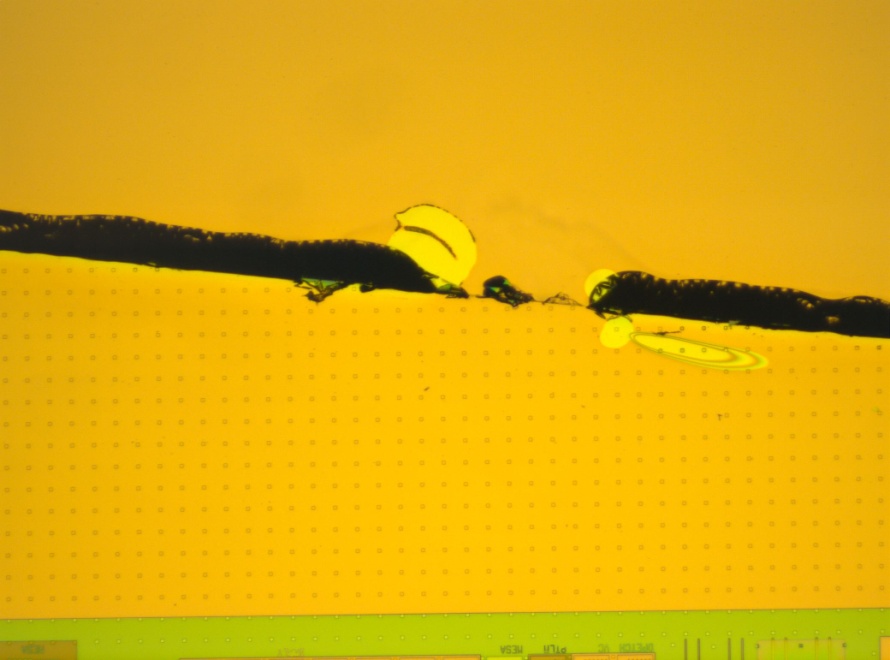 Incomplete substrate (InP) removal along one axis typically Substrate removal done using HCL:DI 3:1 with wax on borders
Post MHA Etch to QW
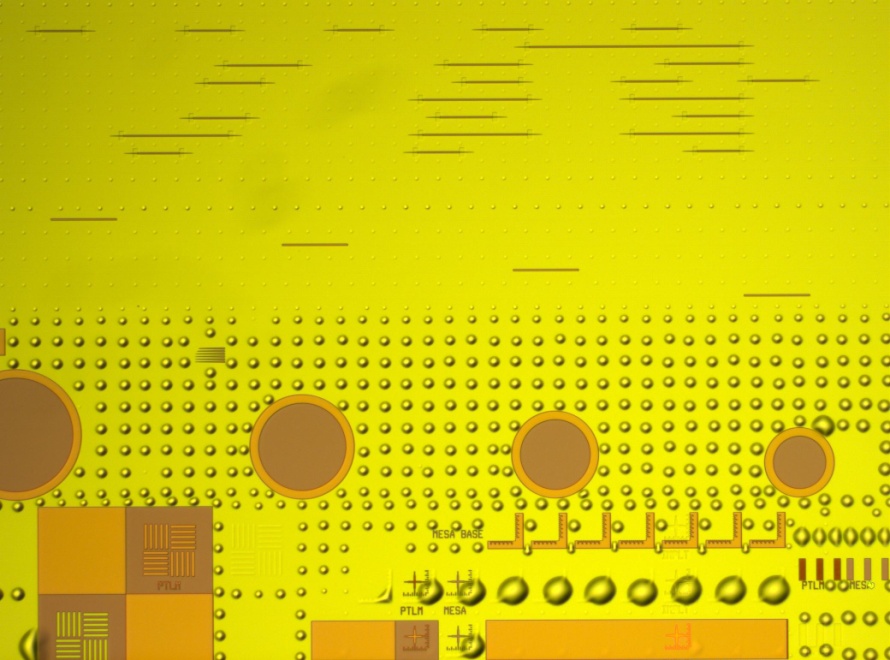 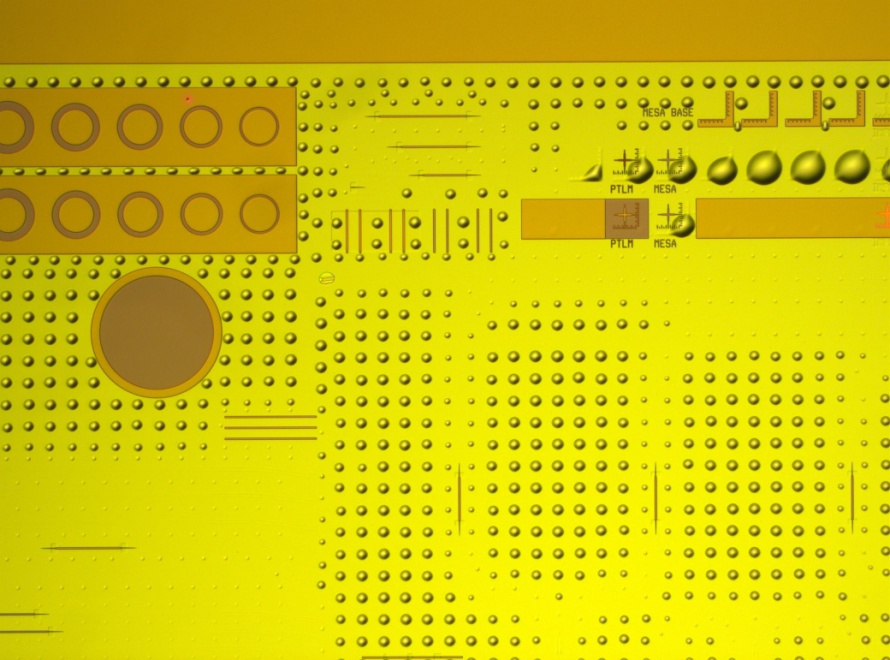 ?
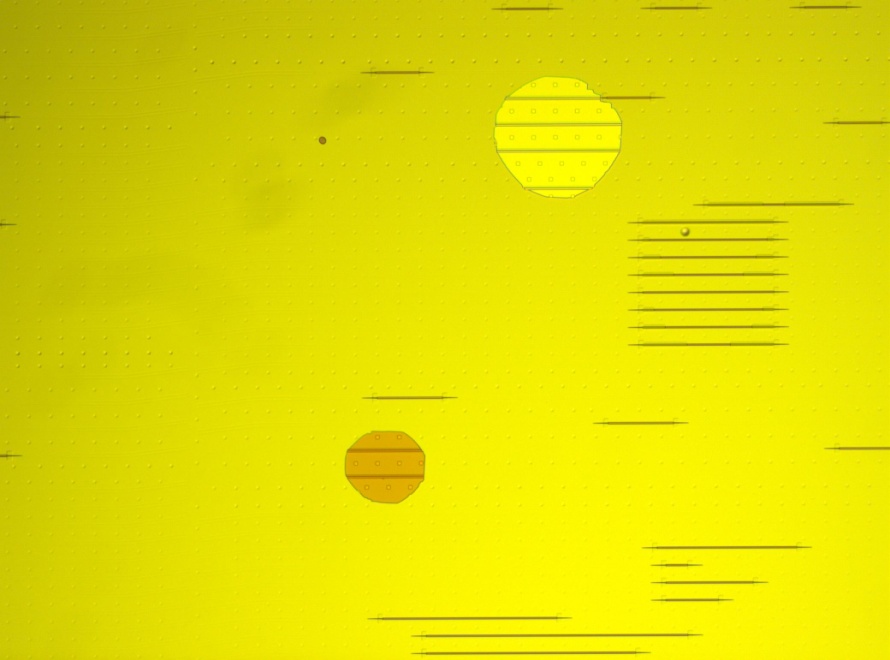 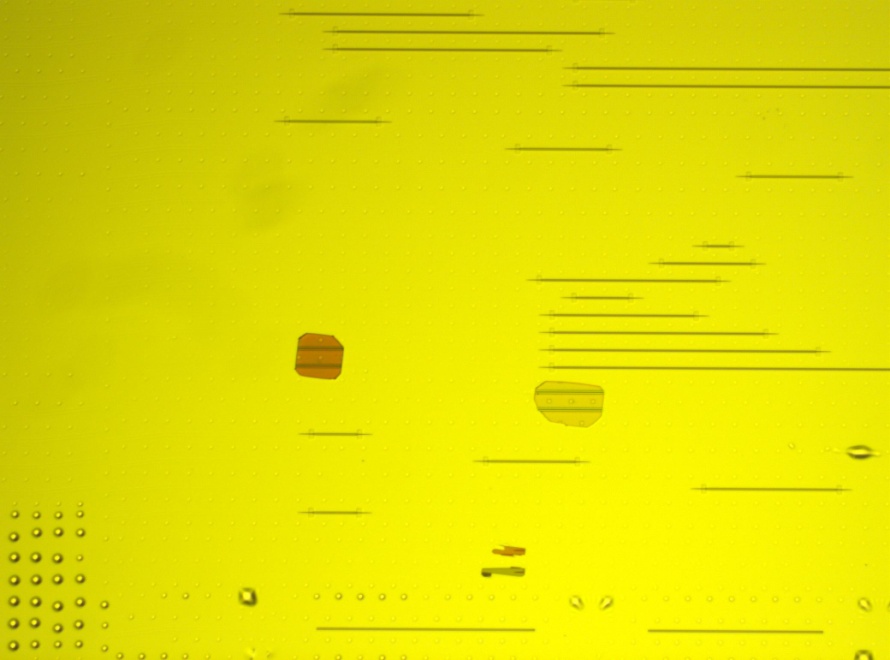 Missing EPI post MHA etch, not seen prior to etch